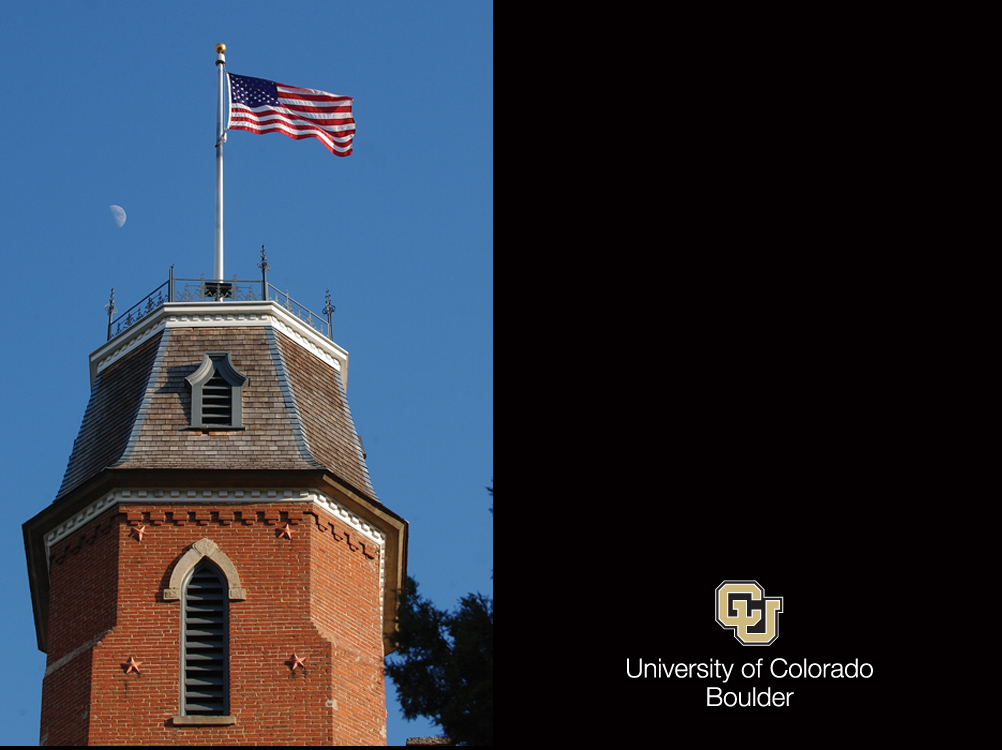 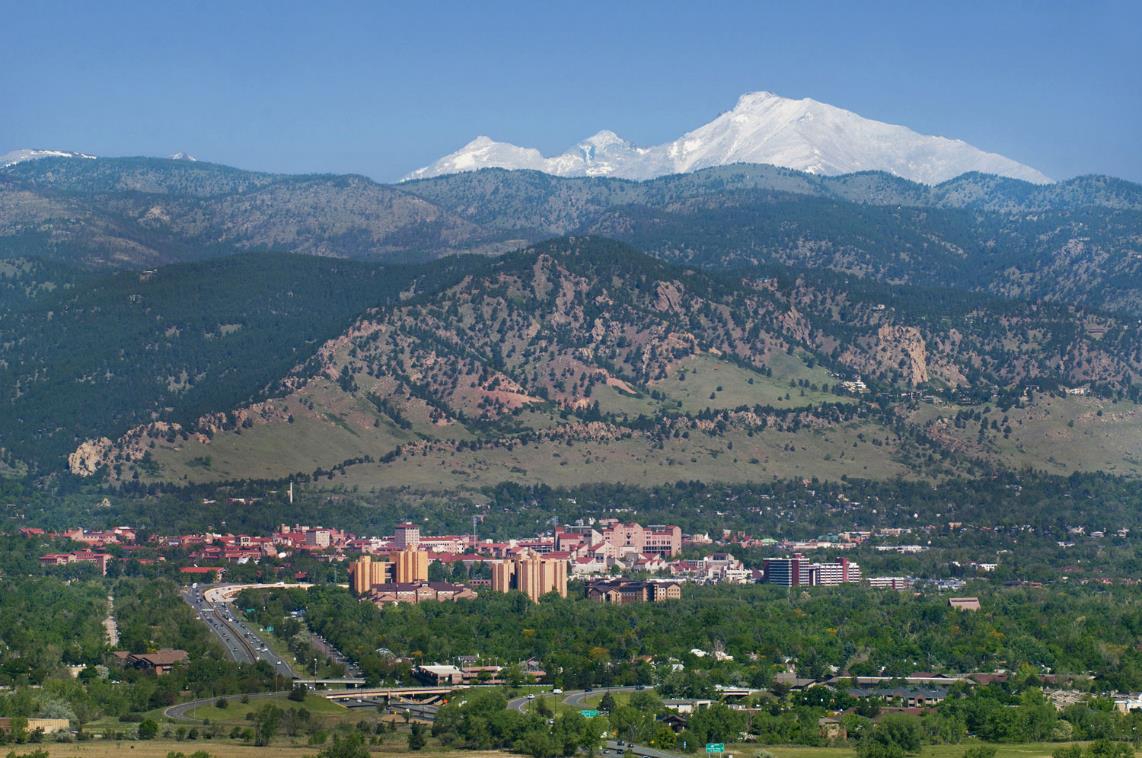 Program Synthesis
for Networks
Pavol Černý

FMCAD
September 2016
Software is eating the world …
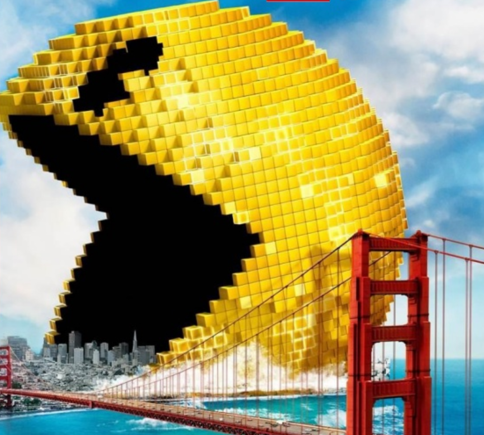 … but how do we create all this software?
Synthesis?
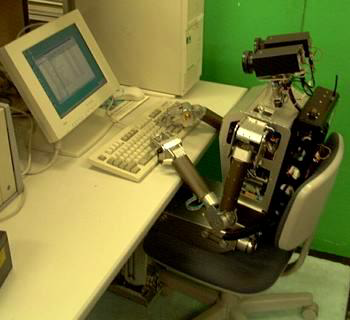 Program synthesis
What if a programmer could…
	sketch the program
   give example scenarios
	write high-level requirements
   describe resource constraints

and the machine
	synthesized the program?
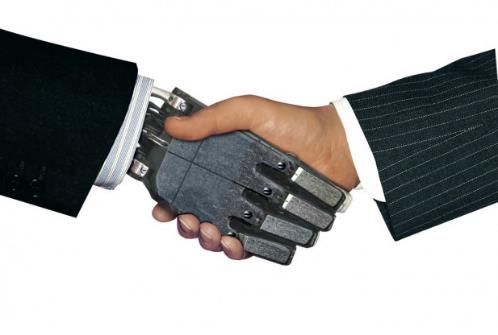 Program Synthesis
Specification
Synthesizer
Program
Program Synthesis
Specification
Input/output examples
Execution 
scenarios
Resource constraints
Logical
Specification
Partial Program
Synthesizer
Programmers can express their insights in a variety of ways, not just standard code.
Program
Program Synthesis for Networks
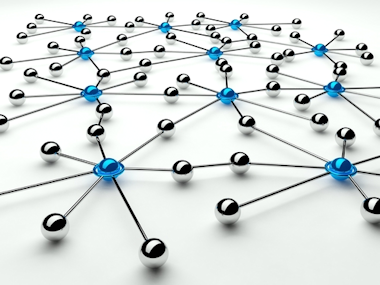 1. Synthesis of consistent updates	
Single updates
Synthesis from specifications.


2. Event-driven network programs
Multiple event-triggered updates
Synthesis from scenarios.
Synthesis of Consistent Updates
Specification
Packet trace  specification
Update each switch at most once
Initial and final configuration
Synthesizer
Update Program
Network
C1
C2
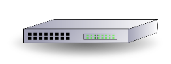 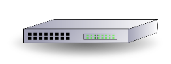 A1
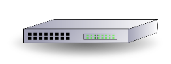 A4
A2
A3
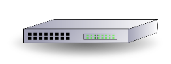 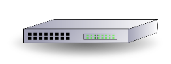 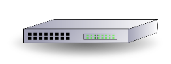 T2
T1
T3
T4
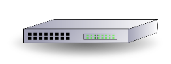 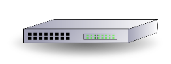 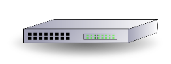 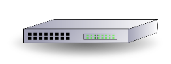 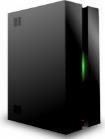 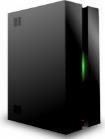 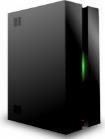 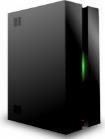 H3
H1
H2
H4
Network Configuration
C1
C2
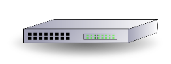 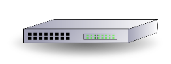 A1
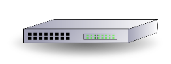 A4
A2
A3
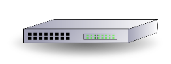 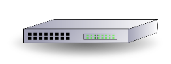 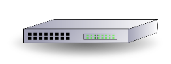 T2
T1
T3
T4
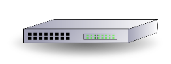 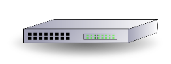 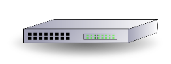 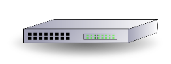 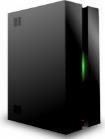 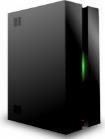 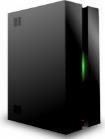 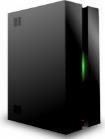 H3
H1
H2
H4
Network Update
C1
C2
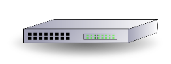 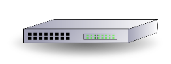 A1
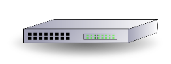 A4
A2
A3
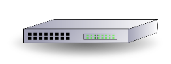 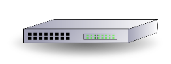 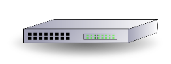 T2
T1
T3
T4
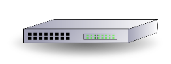 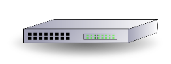 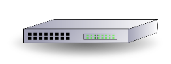 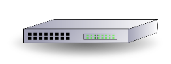 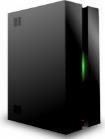 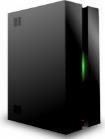 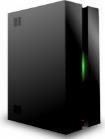 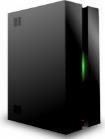 H3
H1
H2
H4
Update program:
	upd T1; upd C2; upd A3; upd A1
Network Update Implementation - Naive
C1
C2
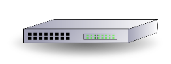 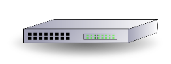 A1
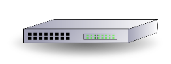 A4
A2
A3
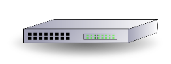 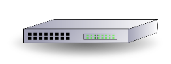 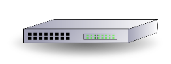 T2
T1
T3
T4
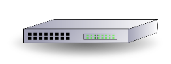 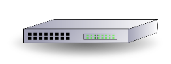 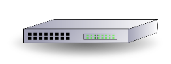 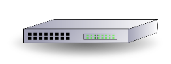 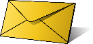 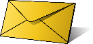 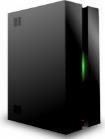 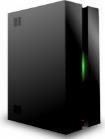 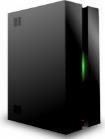 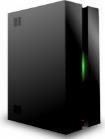 H3
H1
H2
H4
Possible problem: black holes
Network Update Implementation - Naive
Example: Firewall on A1 and A4.
C1
C2
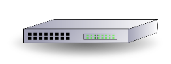 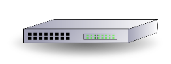 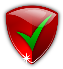 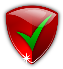 A1
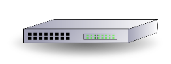 A4
A2
A3
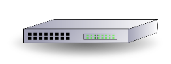 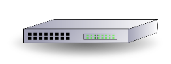 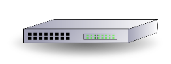 T2
T1
T3
T4
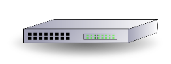 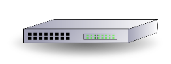 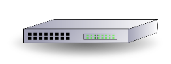 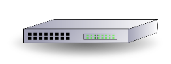 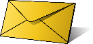 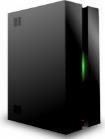 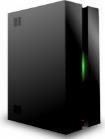 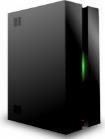 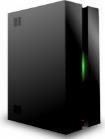 H3
H1
H2
H4
Possible problem: access control violation
Is this important?
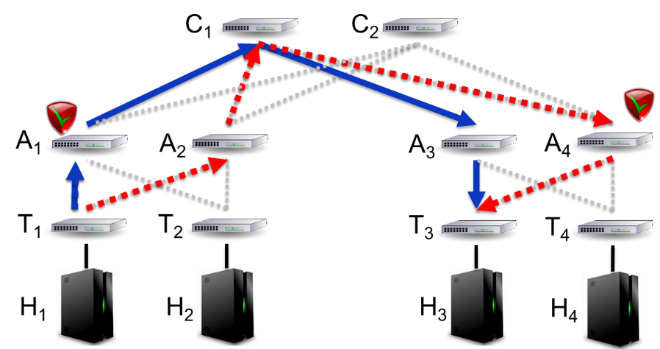 Security
Hospital network traffic cannot bypass HIPAA firewall. 
Separation of tenants in data centers.

Performance
Service-level agreements.
Install a set of rules on a switch takes 500-1000 microseconds
at 10 Gigabit per second, a large number of packets can be lost during a sequence of updates.
Is this hard?
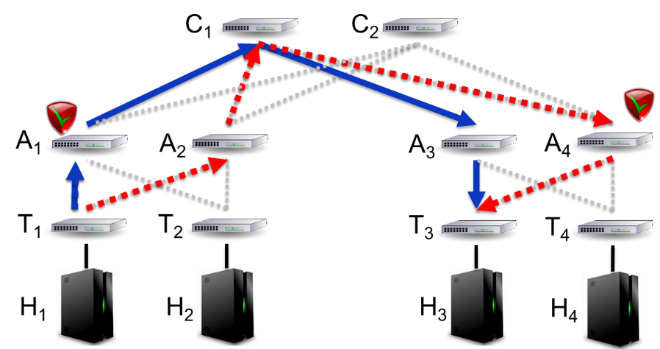 Yes, it is hard. The examples are not the whole story. 
Networks are large – not 10 switches, but thousands.
Many possible update programs, some incorrect.
There are many types of packets – not just one.
“Obvious” polynomial algorithms do not work – 
	see DISC 2016.
Need to pause during the update sequence. We do not buffer packets, but might need to “wait” between switch updates.
What do people do currently?
Network operators update configurations manually.
Do manual updates work?

Intention
“At 12:47 PDT on April 21…  The configuration change
	 was to upgrade the capacity of 
	 the primary network.”
Problem started
The traffic shift was executed incorrectly …  the traffic was routed onto the lower capacity redundant EBS network.
Problem deepened
“re-mirroring storm”
… (data race, too long timeouts)…
Problem consequences
Quora, Reddit down, problems in Foursquare
Problem solved
April 24
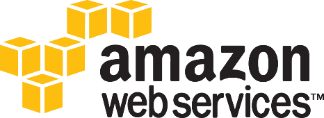 Network Update – Correctness
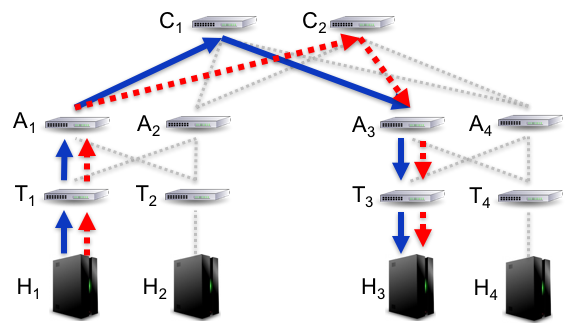 Per-packet consistency (Reitblatt et al, 2012): 
Each packet (even those that are in the network during the update), 
	takes either the red path or the blue path (but not a mixture of both)
Simple, generic, specification
Questions:
	1) Can we implement per-packet consistency by updating the switches in 
		the right order? 
	2) If not, can we relax the specification reasonably.
Program Synthesis for Networks
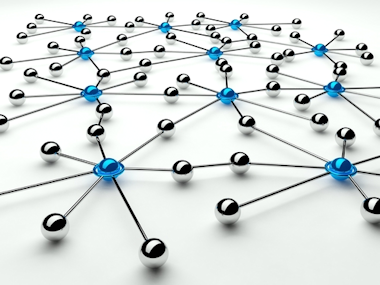 1. Synthesis of consistent updates	
Single updates
Synthesis from specifications.


2. Event-driven network programs
Multiple event-triggered updates
Synthesis from scenarios.
Joint work:
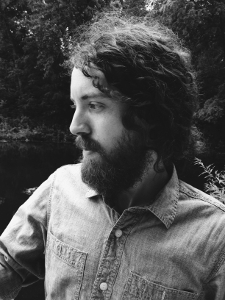 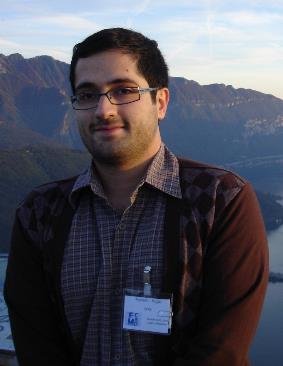 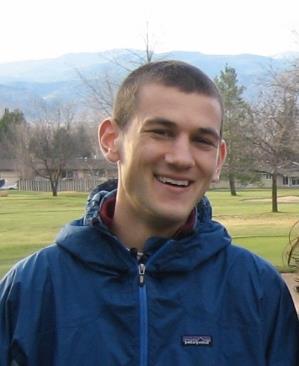 Hossein Hojjat
Cornell
Nate Foster
Cornell
Jedidiah McClurg
CU Boulder
Program Synthesis for Networks
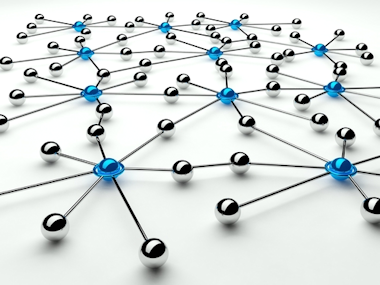 1. Synthesis of consistent update programs	
Single updates
Synthesis from specifications.


2. Event-driven network programs
Multiple event-triggered updates
Synthesis from scenarios.
Synthesis of consistent update programs
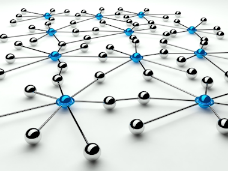 Why specifications?


Synthesis algorithm
Why is incremental verification important here?
Incremental LTL model checking on loop-free models

Results
Synthesis of consistent update programs
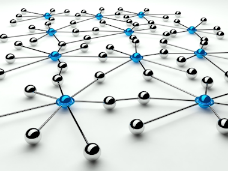 Why specifications?

Synthesis algorithm
Why is incremental verification important here?
Incremental LTL model checking on loop-free models

Results
Network Update Implementation - Correct
C1
C2
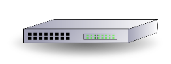 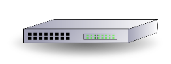 A1
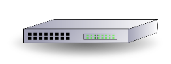 A4
A2
A3
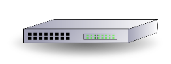 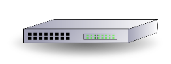 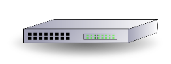 T2
T1
T3
T4
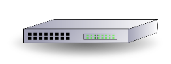 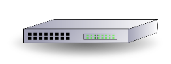 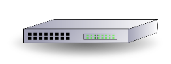 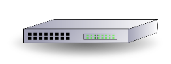 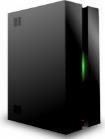 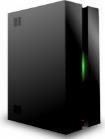 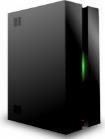 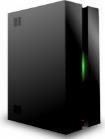 H3
H1
H2
H4
Update program:
	upd T1; upd C2; upd A3; upd A1
Per packet consistency too strong?
Example: Firewall on A1 and A4.
C1
C2
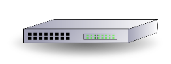 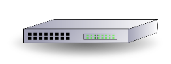 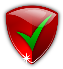 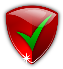 A1
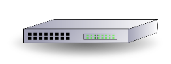 A4
A2
A3
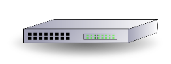 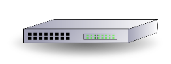 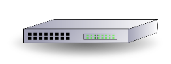 T2
T1
T3
T4
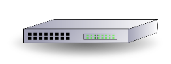 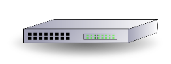 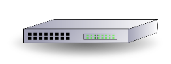 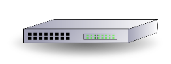 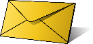 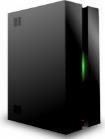 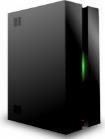 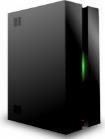 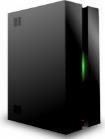 H3
H1
H2
H4
Update program: upd A2; upd A4; upd T1; upd C1 does not work.
Update program: upd A2; upd A4; upd C1; upd T1 does not work.
No solution guaranteeing per packet consistency.
Relaxing per-packet consistency
Application-specific requirements
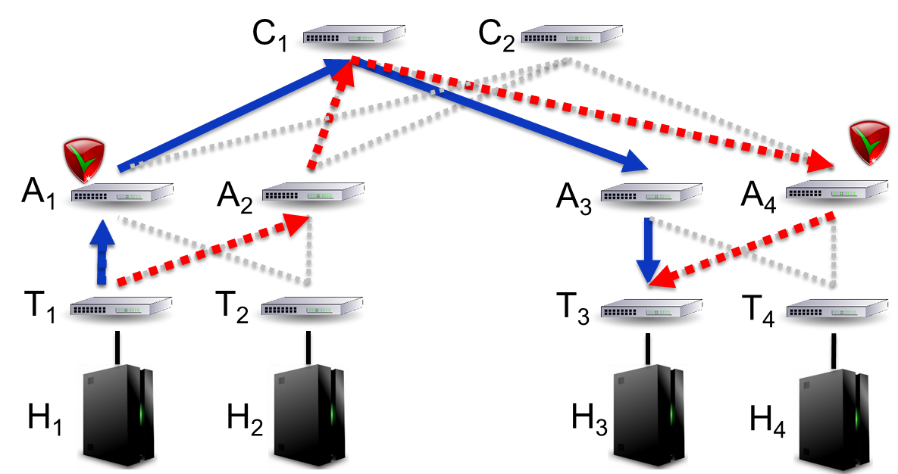 Each packet (even those that are in the network during the update),
	goes from H1 to H3 and traverse either A1 or A4.
Relaxing per-packet consistency
Application-specific requirements
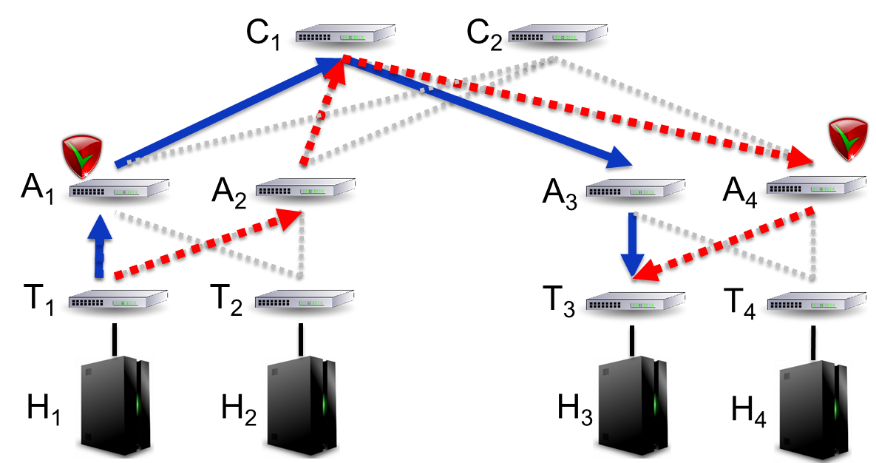 Each packet (even those that are in the network during the update),
	goes from H1 to H3 and traverse either A1 or A4.
Update program: upd A2; upd A4; upd T1; upd C1 does not work.
Update program: upd A2; upd A4; upd C1; upd T1 works.
How to specify path properties?
These specifications can be expressed in Linear Temporal Logic (LTL).
How to specify path properties?   LTL
Program Synthesis for Networks
Specification
Packet trace  specification
Update each switch at most once
Initial and final configuration
Synthesizer
Update Program
Synthesis of consistent update programs
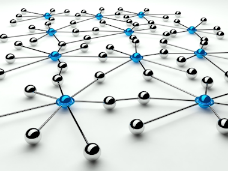 Why specifications?


Synthesis algorithm
Why is incremental verification important here?
Incremental LTL model checking on loop-free models


Results
Algorithm
Algorithm
Depth-first search:  
	Tries to update switches one-by-one, looking for the correct order. 


Two main ideas:	

I. Counterexamples to prune the search space

II. Incremental model checking for LTL
Model Checking
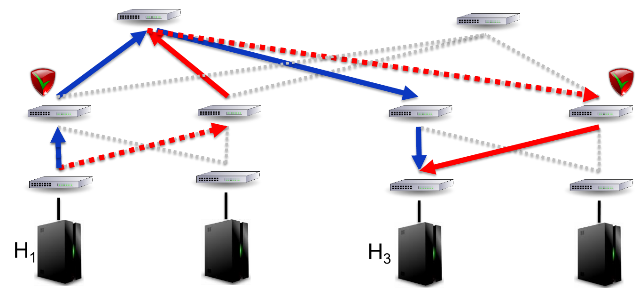 Model M:
all packets reach H3
all packets traverse
Specification S:
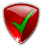 Question: Does M satisfy S?
Model Checking
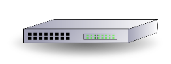 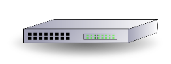 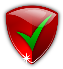 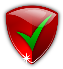 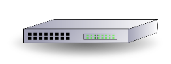 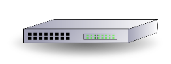 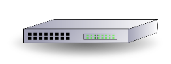 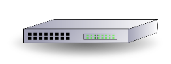 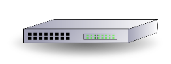 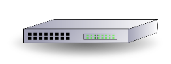 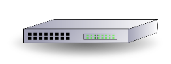 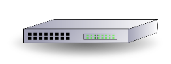 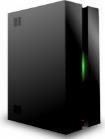 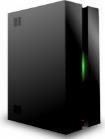 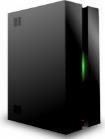 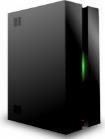 H1
H3
R holds at a switch s if all packets that traverse s reach H3
FW holds at a switch s if all packets that traverse s then traverse
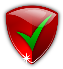 Incremental model checking
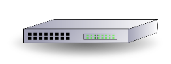 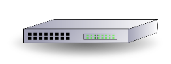 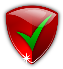 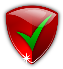 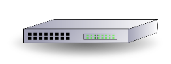 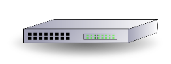 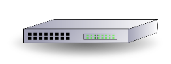 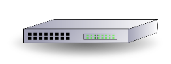 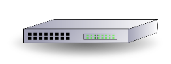 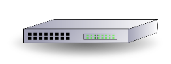 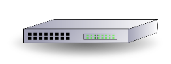 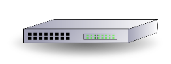 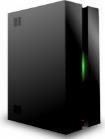 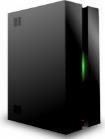 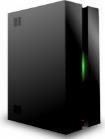 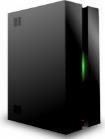 H1
H3
R holds at a switch s if all packets that traverse s reach H3
FW holds at a switch s if all packets that traverse s reach
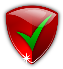 Model checking for LTL
on loop-free structures
One sentence summary: 
The idea is the same as in LTL-to-Büchi construction, but on loop-free structures it is possible to check all constraints locally (no need for the Büchi condition).
Model checking for LTL
on loop-free structures

Labeling sink nodes
Model checking for LTL
on loop-free structures

Labeling internal nodes
Incremental model checking LTL
Update
K
K
F b
F a
b
a
b
b
a
b
a
a
Example: We are updating the state K. 

The label at state K has changed.
The label at its parent has not changed. 

We can stop propagating the update.
Synthesis of consistent update programs
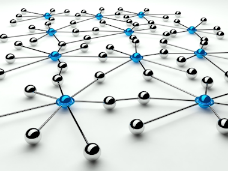 Why specifications?

Synthesis algorithm
Why is incremental verification important here?
Incremental LTL model checking on loop-free models

Results
Experiments
Questions
Importance of incremental checking
Scalability


Methodology
Real-world topologies: Topology Zoo, FatTree, Small-World
Properties: Reachability, Waypointing, Service Chaining
Experiments 
importance of incremental checking
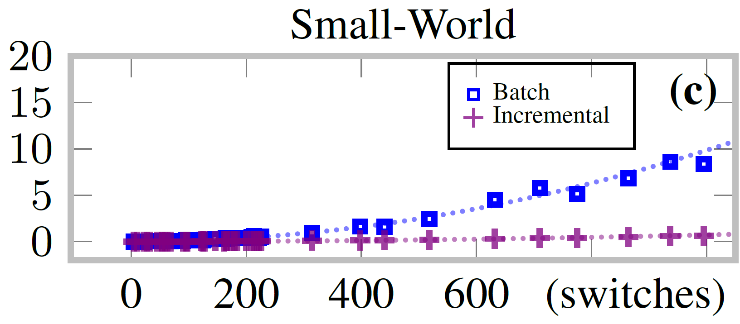 Performance using our incremental checker versus our checker in batch mode:
Experiments
Scalability
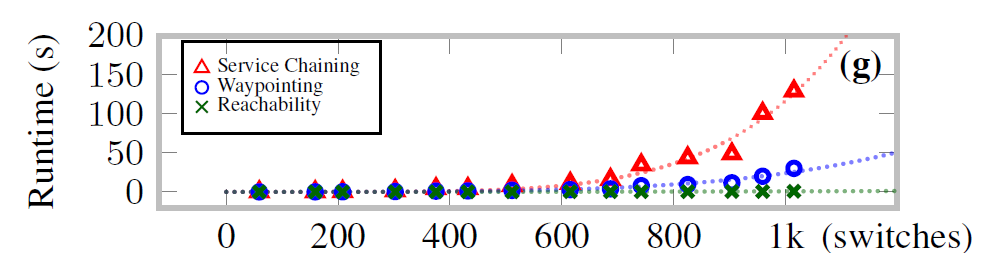 Synthesizer runtime for large (1K+ updating switches) networks
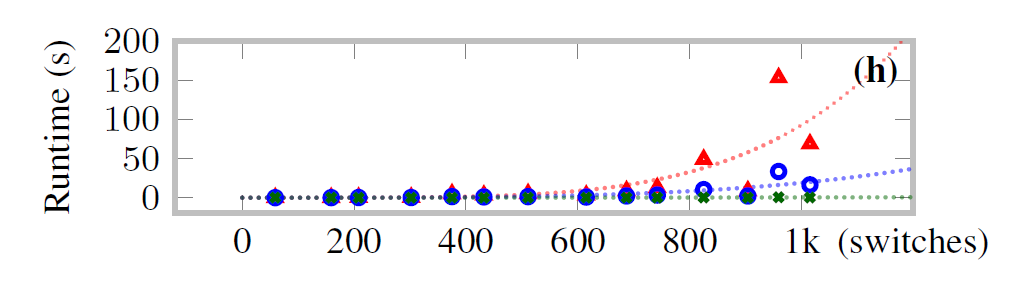 Runtime for infeasible examples (i.e. examples with no solution)
Program Synthesis for Networks
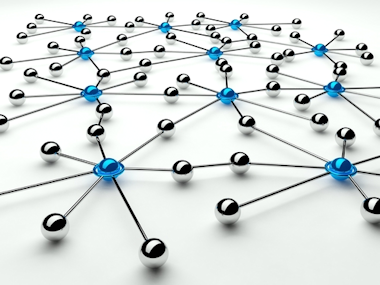 1. Synthesis of consistent update programs	
Single updates
Synthesis from specifications.


2. Event-driven network programs
Multiple event-triggered updates
Synthesis from scenarios.
Event-driven consistent programs
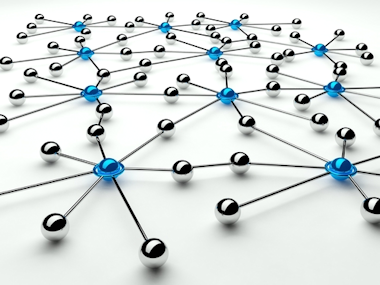 Global network programs describing how a network should react (by updating its configuration) to events

Each event triggers an update
Event-driven update governs when an update should be performed

Program: 
ETS: Event transition system 

Crisp characterization of efficiently implementable ETSs
Locality condition given by event structure underlying the ETS
Example 1: Stateful Firewall
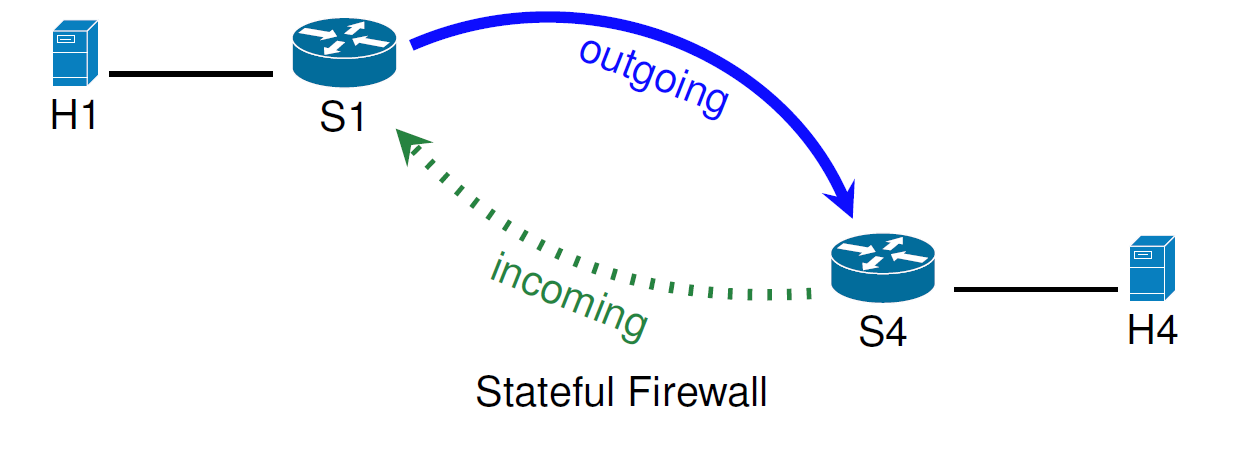 H1 can send packets to H4
H4 can send packets to H1 only after H4 receives packets from H1
The first packet from H1 to H4 (event)                          triggers an configuration update
Example 2: Stateful Firewall with Ack
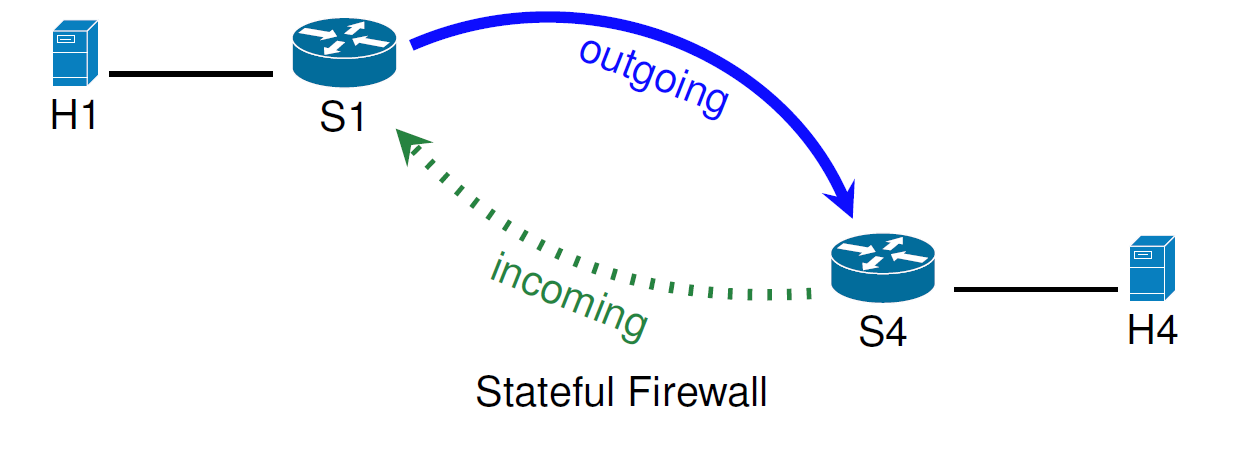 H1 can send a REQ packet  to H4
Once H4 receives the REQ packet from H1, it can send an ACK packet
Afterwards, communication between H1 and H4 is open
Event-1 (REQ packet sent) changes configuration and enables Event-2 (ACK packet can now be sent)
Example 3: Distributed Stateful Firewall
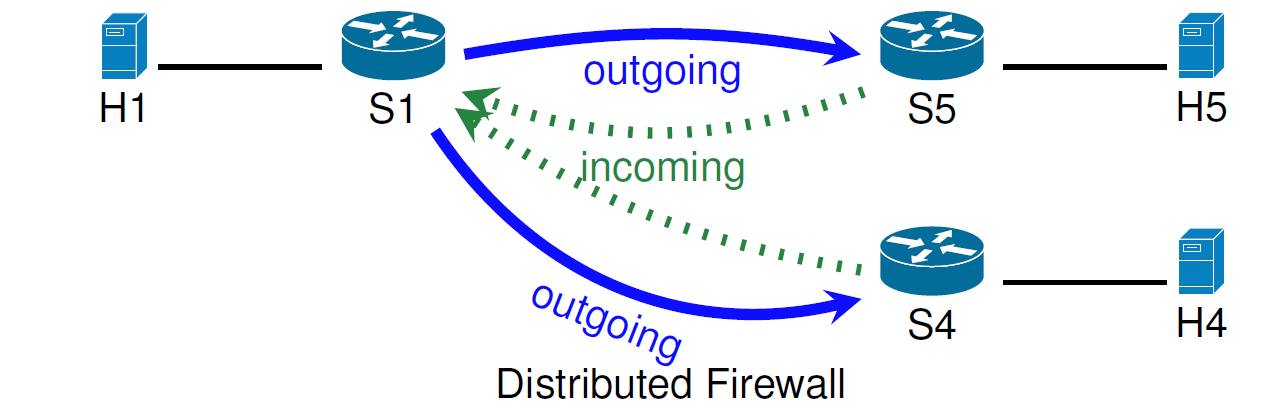 A firewall that authorizes only one of the contacted external hosts
Switch S4 and S5 must somehow resolve conflicting views of which host is authorized.
Example 1: Stateful Firewall
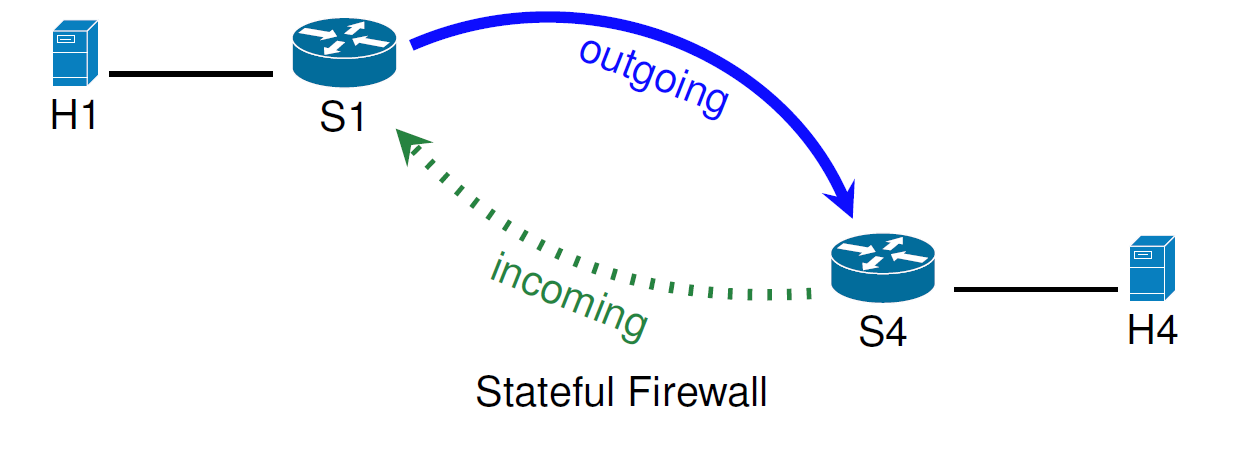 ETS:
e
C1
C2
C1: allow traffic only from H1 to H4
C2: allow both directions
e: a packet from H1 to H4 arrives at S4
Ex. 2: Stateful Firewall with Ack
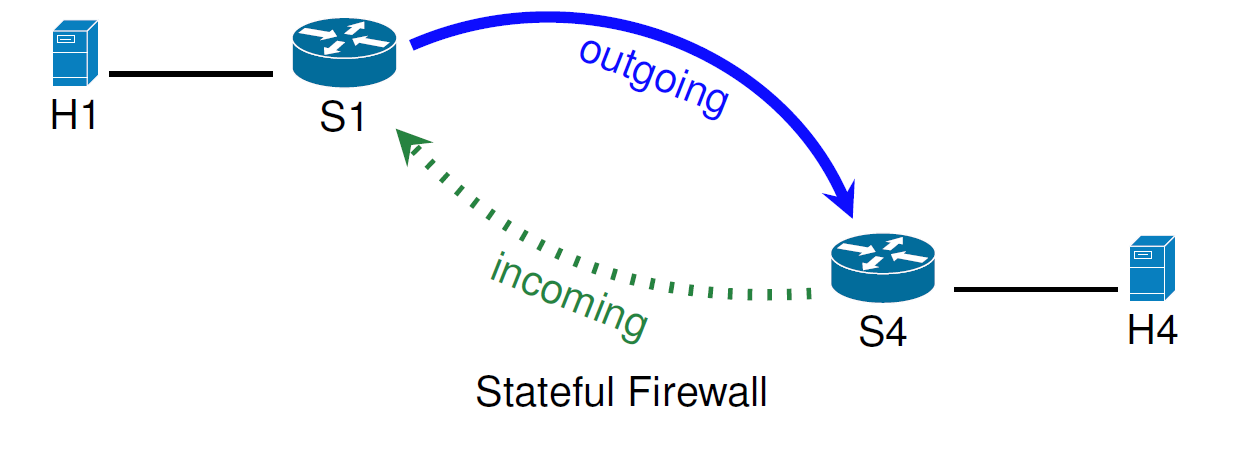 e1
e2
ETS:
C1
C2
C3
C1: allows REQ packet from H1 to H4
C2: allows ACK packet from H4 to H1
C3: allows both directions
e1: REQ packet at S4
e2: ACK packet at S1
Ex. 3: Distributed Stateful Firewall
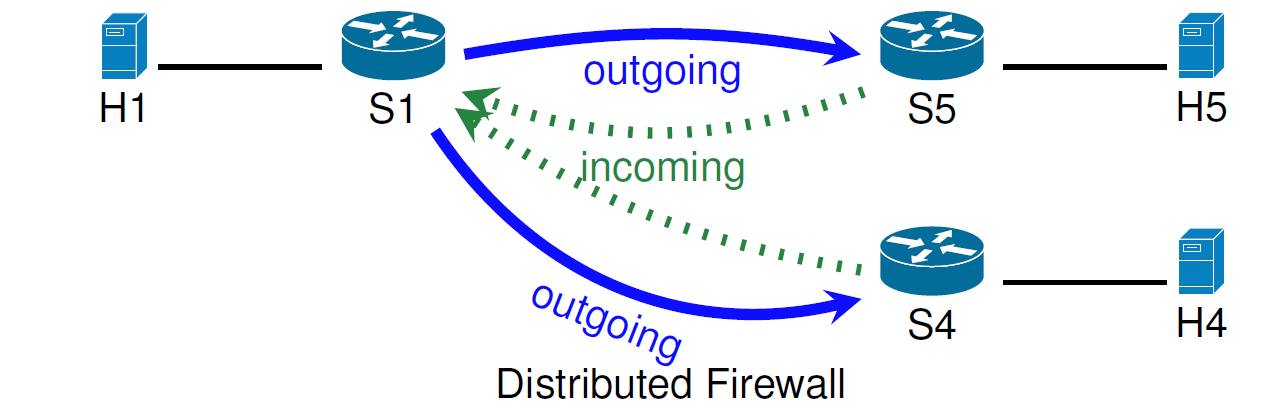 C3
e3
e2
ETS:
C2
C1
e4
C4
e1: REQ arrives at S1
e2: ACK from H4 arrives to S4
e3: ACK from H5 arrives to S5
C1: allows REQ multicast to H4 and H5
C2: allows ACK from H4 and H5
C3: allows only traffic between H1 and H4
C4: allows only traffic between H1 and H5
Event-driven consistent update
e
C1
C2
When do we perform the update?
All packets are processed either by C or C’. 
If all switches traversed by a packet have heard about event e, the packet is processed by C′. 
If all switches traversed by a packet have not heard about e, the packet is processed by C. 

We formalize what it means to have “heard about” an event with a happens-before relation ≺ on packet arrivals.
How to handle conflicting events?
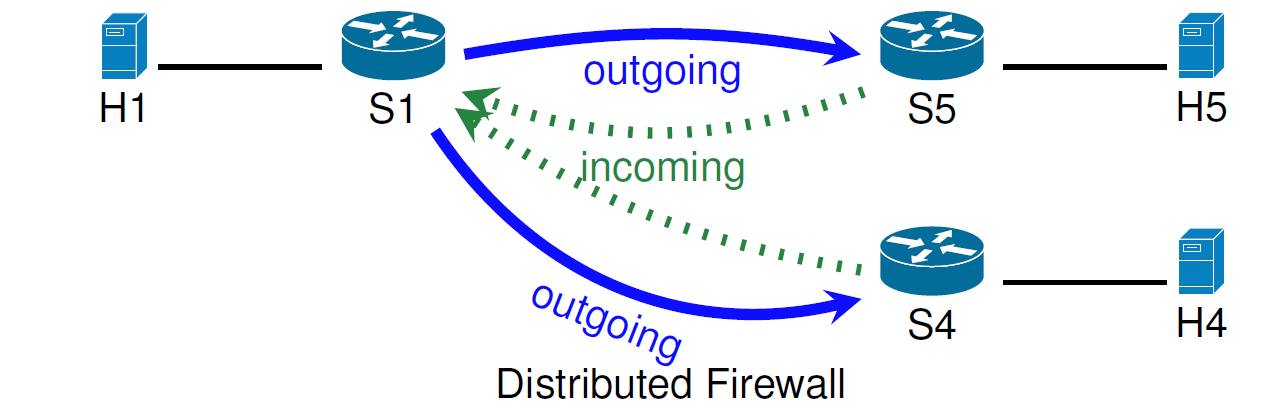 Consider a firewall that authorizes only one of the contacted external hosts
Switch S4 and S5 must somehow resolve conflicting views of which host is authorized. 
Can this program be implemented efficiently?
Atomicity?
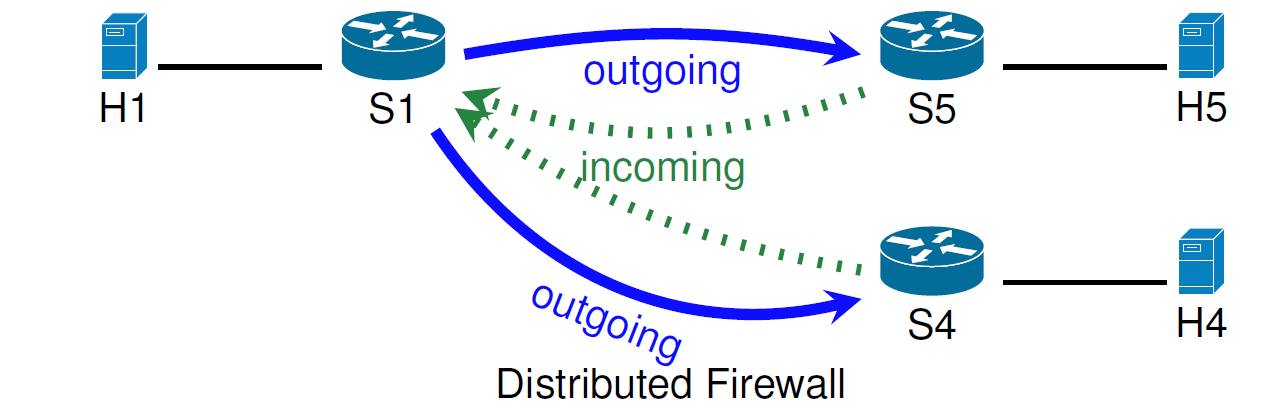 Atomicity is expensive - 
requires packet buffering
Locality condition
C3
e3
e2
ETS:
C2
C1
e4
C4
Locality condition: 
Events that are simultaneously enabled  and in conflict can only occur at the same switch.
Main result
Theorem:
Event-driven network programs can be implemented efficiently
iff
Locality condition: Events that are simultaneously enabled  and in conflict can only occur at the same switch
Efficient implementation: a switch is guaranteed to process each packet within a given time bound (excludes packet buffering).
Main result - negative
Theorem:
Event-driven network programs can be implemented efficiently
implies
Locality condition: Events that are simultaneously enabled  and in conflict can only occur at the same switch
Proof:
Inspired by Consistency-Availability-Partition Tolerance (CAP) theorem
Intuition: Switches would have to buffer packets while synchronizing with other switches (locality condition prevents this)
Main result - positive
Theorem
Locality condition: Events that are simultaneously enabled  and in conflict can only occur at the same switch
	implies
Event-driven network programs can be implemented efficiently
Algorithm:
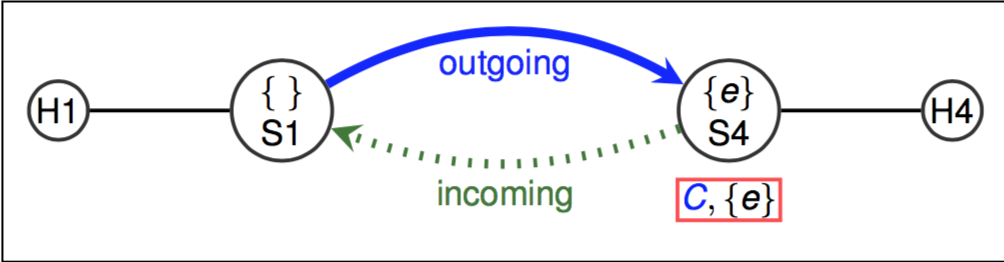 -Packets stamped at their ingress port to fix a configuration in which they will be processed
-Packets propagate information about events that occurred
How to check the locality condition?
We need to infer the enabling and conflict relations on events from the ETS.

We need to infer the underlying event structure (Wynskel).
How to check the locality condition?
C2
C2
e1
e1
e2
C1
vs
C4
C1
e2
e1
e2
C3
C3
e1 and e2 are enabled
e1 and e2 are in conflict
e1 and e2 are enabled
Case study – stateful firewall
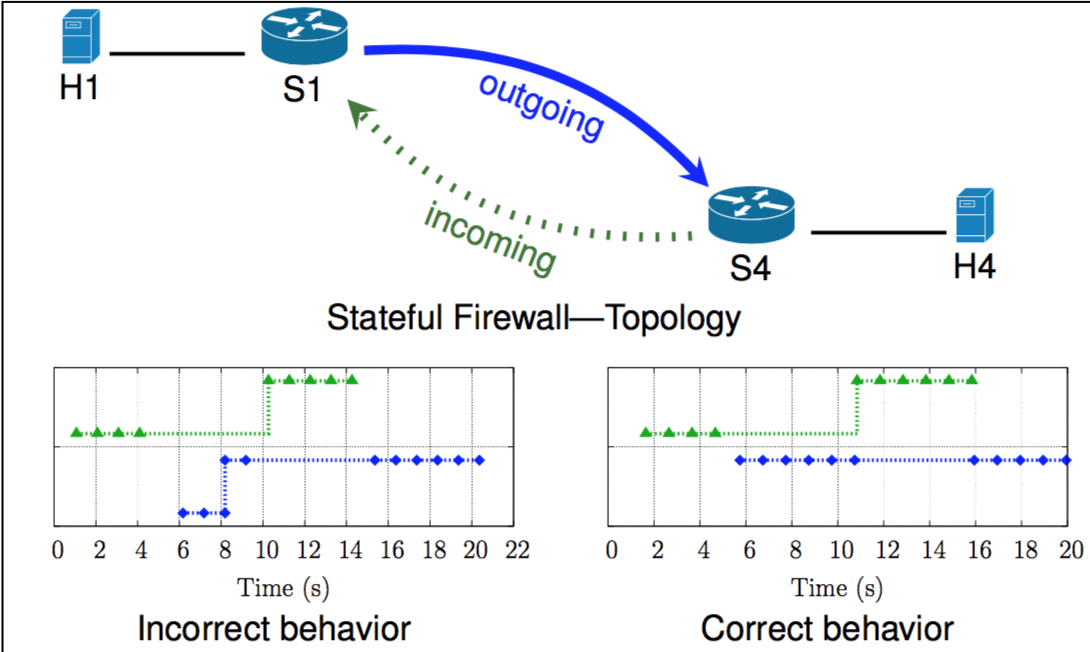 Compared correct implementation vs. “uncoordinated” updates
Case study – learning switch
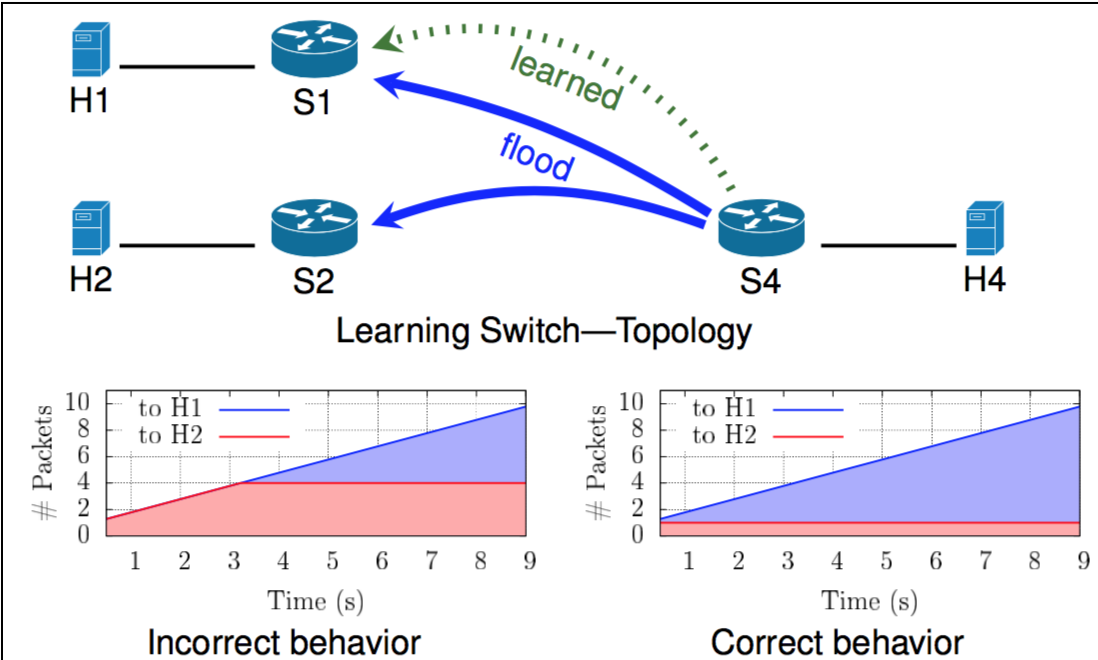 Compared correct implementation vs. “uncoordinated” updates
Event-driven consistent programs
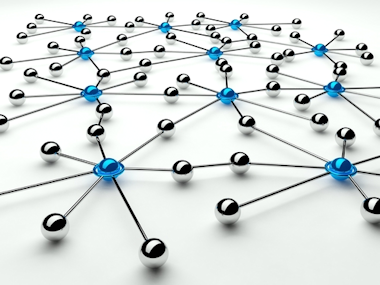 Global network programs describing how a network should react (by updating its configuration) to events

Each event triggers an update
Event-driven update governing when an event should be performed
Program: 
ETS: Event-driven transition system 

Crisp characterization of efficiently implementable ETSs
Locality condition given by event structure underlying the ETS
Synthesis from scenarios – stateful firewall
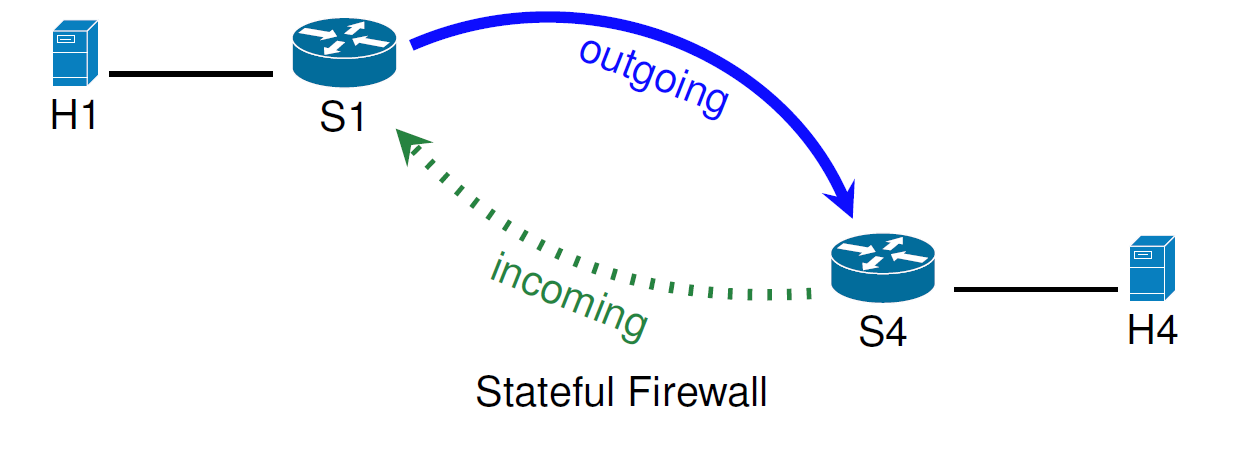 Positive scenarios: 
H1 s1 s4 H4H1 s1 s4 H4 s4 s1 H1 H4 
H1 s1 s4 H4 s4 s1 H4 H1 

Negative scenarios: 
H4 s4 s1 H1H1 s1 H4 s4 s1 s4 H4 H1
Synthesis from scenarios – load balancer
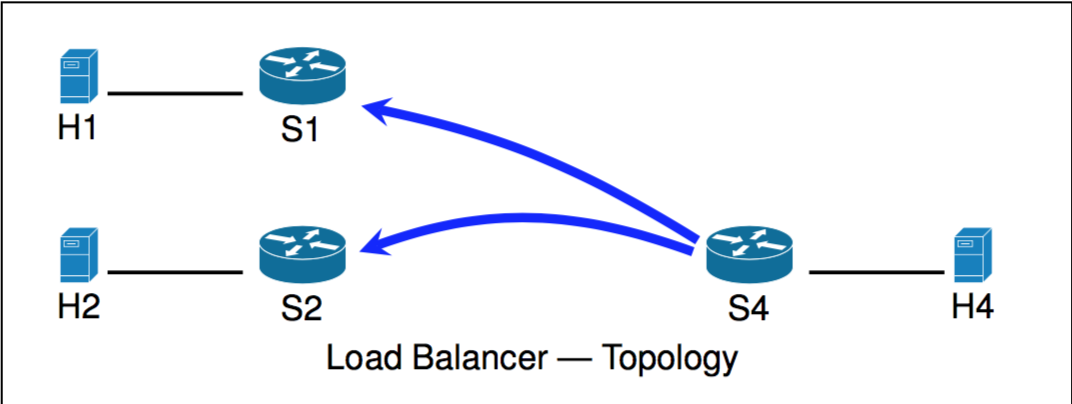 Positive scenarios: 
H4 s1 s4 H1H4 s4 s1 H1 H4 s4 s2 H2 
H4 s4 s1 H1 H4 s4 s2 H2 H4 s4 s1 H1 
H4 s4 H4 s4 s2 H2 s1 H1 

Negative scenarios: 
H4 s4 s1 H1 H4 s4 s1 H1
Synthesis from scenarios
Many other stateful network applications: intrusion detection, access control, tenant isolation in data centers. Maintained by adding/deleting scenarios?
Given scenarios, infer: 
       Configurations.	Events and corresponding updates.	Control structure: enabling and conflicts relations on events.
Related Work:
Consistent updates [SIGCOMM’12.]
Network verification
VeriFlow [NSDI ’13]
Header Space Analysis [NSDI ’12]
NetPlumber [NSDI ’13]
Network update synthesis
zUpdate [SIGCOMM ’13]
SWAN [SIGCOMM ’13]
Dionysus [SIGCOMM ’14]
Waypoint Enforcement (WPE) [HotNets ’14]
Customizable Consistency Generator [NSDI ’15]
Languages, verification, and synthesis for networks is a booming area!
NetEgg [CoNEXT’15]
Network programming languages
Frenetic [POPL’12]
NetKAT [POPL’14]
Maple [SIGCOMM’13]
FlowLog [NSDI’14]
Kinetic [NSDI’15]
SNAP [SIGCOMM’16]
Domino [SIGCOMM’16]
References:
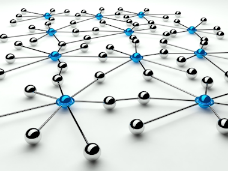 Efficient Synthesis for Network Updates. J. McClurg, H. Hojjat, P.  Cerny, N. Foster. PLDI 2015. 

Event-Driven Network Programming. J. McClurg, H. Hojjat, N. Foster, P.  Cerny. PLDI 2016. 

Optimal Consistent Network Updates in Polynomial Time. P. Cerny, N. Foster, N. Jagnik, J. McClurg. DISC 2016.
Synthesis of consistent updates in polynomial time. 

Optimizing Horn Solvers for Network Repair.  H. Hojjat, P. Ruemmer, J. McClurg, P. Cerny, N. Foster. FMCAD 2016.
Automatically repairing buggy network configurations.
Conclusion
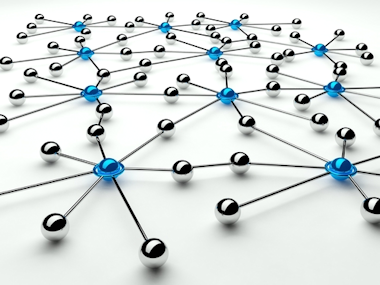 1. Synthesis of consistent update programs	
Single updates
Synthesis from specifications.


2. Event-driven consistent programs
Multiple event-triggered updates
Synthesis from scenarios.
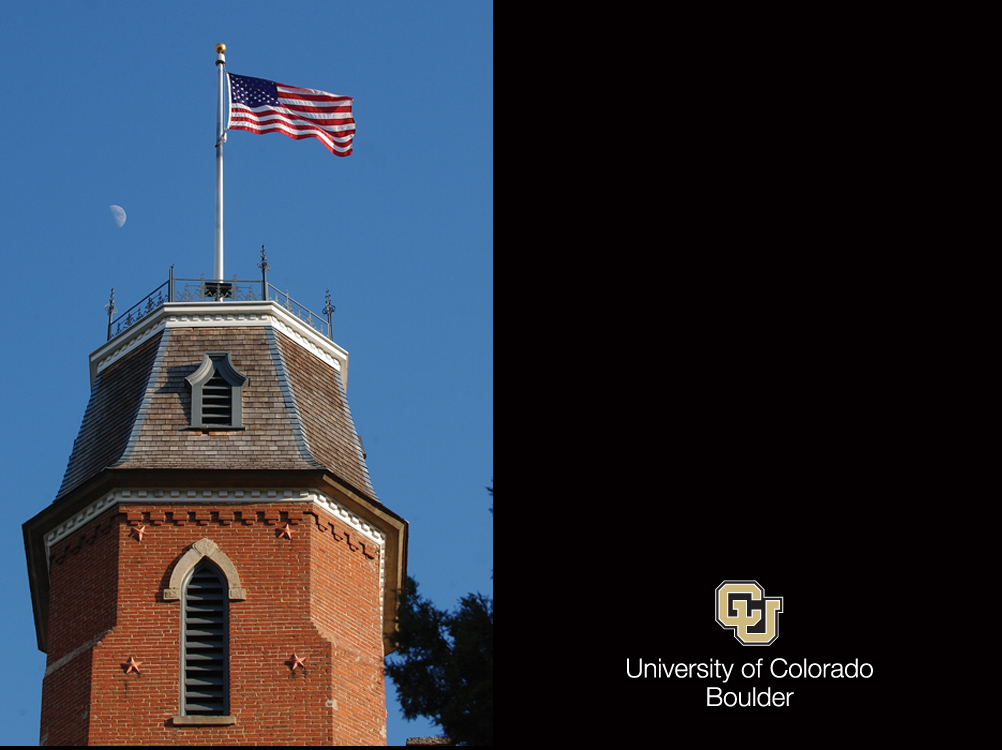 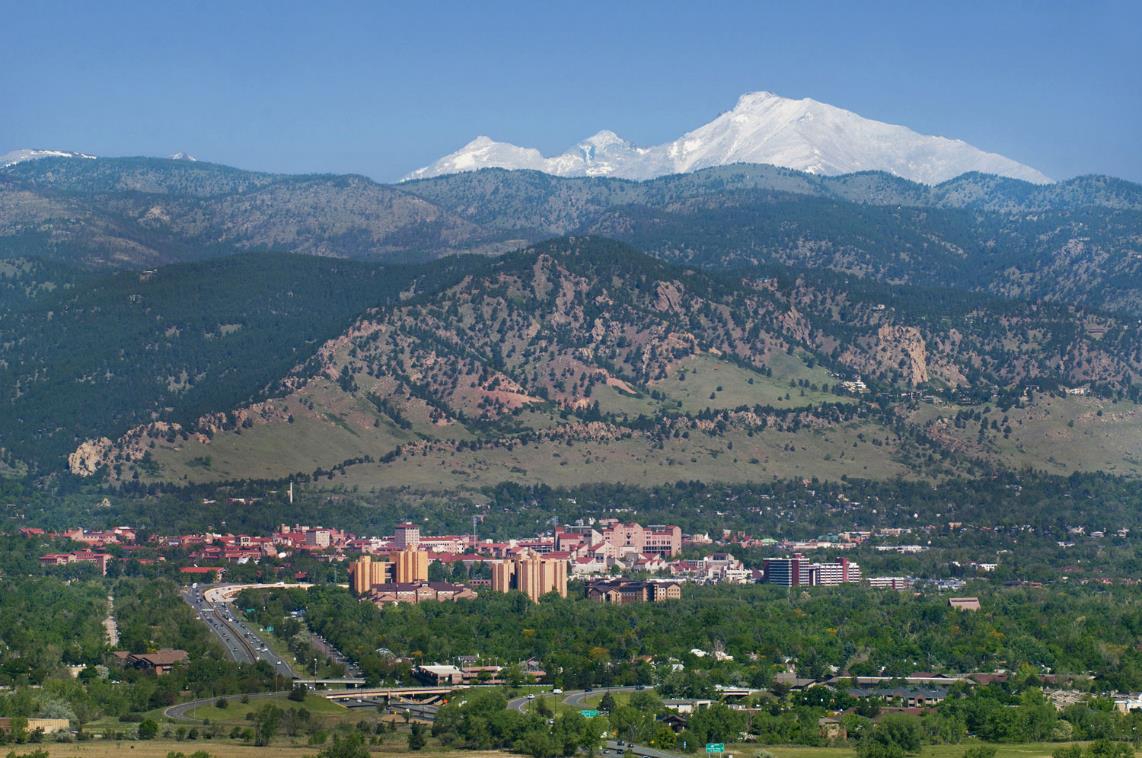 Program Synthesis
for Networks
Pavol Černý

FMCAD
September 2016